АРХИВНОЕ УПРАВЛЕНИЕ ЛЕНИНГРАДСКОЙ ОБЛАСТИ    __________________________________________________________ЛЕНИНГРАДСКИЙ ОБЛАСТНОЙ ГОСУДАРСТВЕННЫЙ АРХИВ В ВЫБОРГЕ _______________________________________________________________________
ЗАСЕДАНИЕ КРУГЛОГО СТОЛА :
 “ВСТАВАЙ, СТРАНА ОГРОМНАЯ! 
НАРОДНОЕ ОПОЛЧЕНИЕ В 1941г.“  

ВЫСТУПЛЕНИЕ ВЕДУЩЕГО АРХИВИСТА
ЛЕНИНГРАДСКОГО ОБЛАСТНОГО АРХИВА В ВЫБОРГЕ,
   МОСКВИНА ГЕННАДИЯ АЛЕКСАНДРОВИЧА
 НА ТЕМУ: “ФЕНОМЕН ЛЕНИНГРАДСКОГО НАРОДНОГО ОПОЛЧЕНИЯ1941 Г. (НА ПРИМЕРЕ 2-ОЙ “МОСКОВСКОЙ”  ДИВИЗИИ НАРОДНОГО ОПОЛЧЕНИЯ).  

30 июня 2021 г.
ЛЕНИНГРАДСКАЯ АРМИЯ НАРОДНОГО ОПОЛЧЕНИЯ (ЛАНО)
Организаторами Ленинградского  Народного ополчения  выступили партийные комитеты ВКП(б) Ленинграда. 
Первыми в стране  они сформировали настоящую армию Народного ополчения (ЛАНО) общей численностью свыше 135 тысяч человек. 
    Из них были сформированы: 
10 стрелковых дивизий (100  000), 
16 пулемётно-артиллерийских батальонов (17 000)
7 партизанских полков (6 600),
несколько маршевых батальонов.
ПРИНЦИПЫ ФОРМИРОВАНИЯ ЛАНО:
Инициативность.
Партийное руководство.
Территориальность
Добровольность.
Народность.
Массовость.
Самообеспечение.
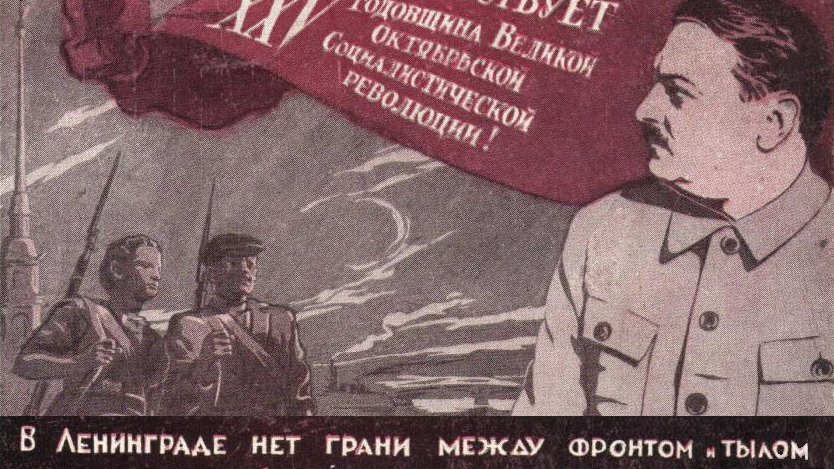 .
1-Я ДИВИЗИЯ НАРОДНОГО ОПОЛЧЕНИЯ.ЛЕГЕНДАРНАЯ – ”КИРОВСКАЯ”. (1-я ДНО)
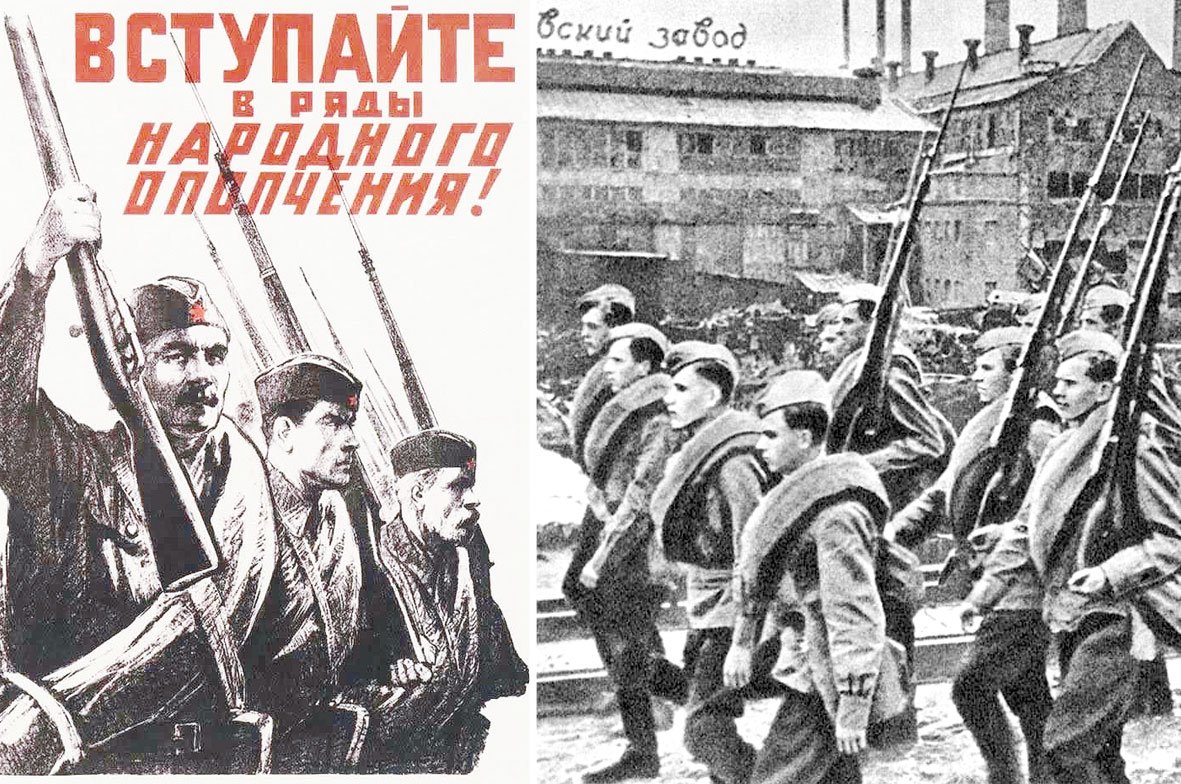 Её костяк составляли рабочие Кировского завода, и поэтому её  назвали “Кировской”
В июле 1941г.,  на Лужском рубеже обороны, дивизия сдерживала натиск 1-й немецкой танковой дивизии. ( Группа армий “Север”. IV –я танковая группа).
2 -я дивизия Народного ополчения.Легендарная “Московская.’(2-я ДНО)
2-я ДНО формировалась в Московском районе 
 из рабочих завода “Электросила”, фабрик “Скороход“, “Пролетарская победа“, а также из добровольцев Ленинского и Куйбышевского  районов
С 14 июля 1941 г. сдерживала натиск 1-й немецкой танковой дивизии на Лужском рубеже.
3 -дивизия Народного ополчения- “Фрунзенская” (3-я ДНО)
Сформирована из рабочих и служащих, студентов и преподавателей  Фрунзенского  и Выборгского  районов.
С 25 июля 1941 г. сдерживал натиск финских войск на “Свирском рубеже”
ДОБРОВОЛЬЦЫ –”КИРОВЦЫ”
25 июня 1941 г., за несколько дней до того, как был брошен клич о формировании Народного ополчения, в  Кировский военкомат принесли заявления 453 добровольца, причём 23 заявления поступили от женщин…
…”ИДЁТ ВОЙНА НАРОДНАЯ” …
В  армию Народного ополчения вступили 32 тысячи ленинградских женщин  и девушек. 
Они выполняли на фронте обязанности врачей, медсестёр, санитарок, сандружинниц, и даже, политработников.
СТУДЕНТЫ  – ДОБРОВОЛЬЦЫ!
На защиту Ленинграда выступили студенты и преподаватели Ленинградского университета. 
 
810 студентов подали заявления в ополчение, в т.ч., 100 девушек .

Из студентов и преподавателей ЛГУ было сформировано 7  ополченческих батальонов.
2 –я ДНОперед отправкой на фронт:
Дивизия состояла из 3-х стрелковых полков.
Численность бойцов:
 9 210 человек,
1177 из них были коммунистами.
Вооружение:
248 пулемётов, 
8500 винтовок.
Из 9210 бойцов - 3894 человека не были обучены военному делу.
КОМАНДНЫЙ СОСТАВ 2-йДНО:
Командир 2-ой московской дивизии  Народного ополчения (2-я ДНО)- Герой Советского Союза, полковник  Николай Степанович Угрюмов. 
 Получил звание Героя СССР за храбрость и героизм, проявленные в советско-финской войне 1939-1940 гг.
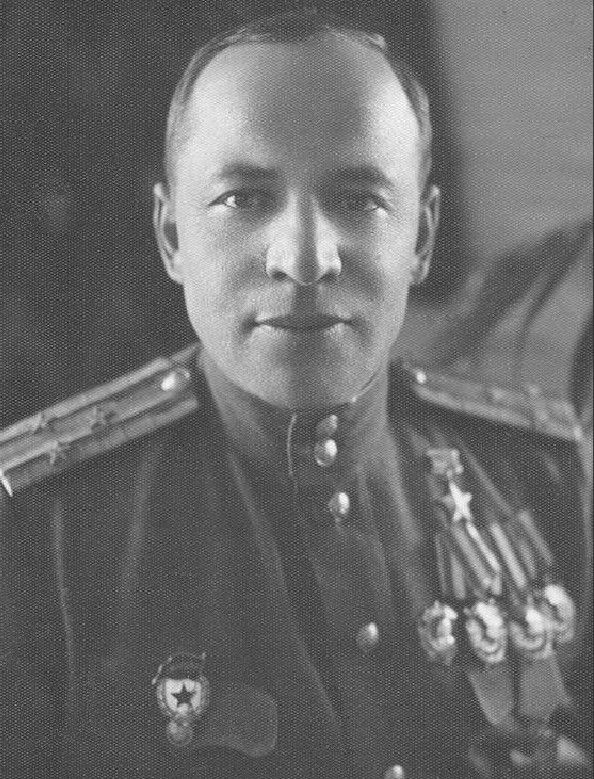 В дивизии  было всего 16 кадровых командиров Красной Армии. 
Из младших  командиров   205 человек не обучены военному делу.
ЛУЖСКИЙ РУБЕЖ ОБРОНЫ. 
Здесь в июле 1941 г. решалась судьба Ленинграда
.Е.  Ворошилов
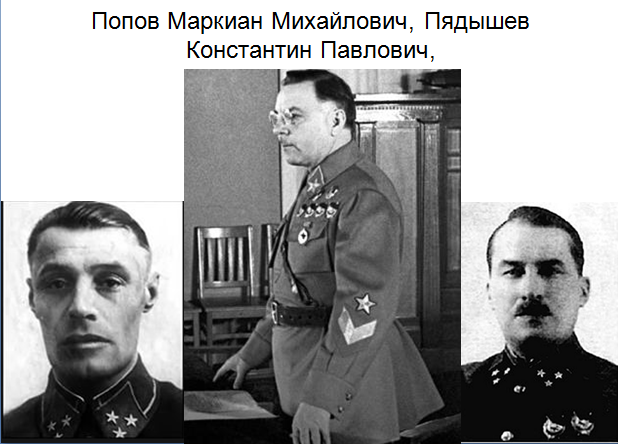 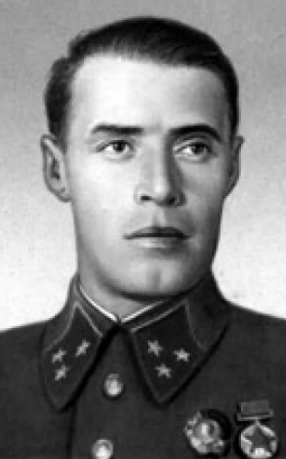 15 июля 1941 г. бойцов 2 –й ДНО лично повели в атаку Маршал СССР  К.Е. Ворошилов,  командующий Северным фронтом генерал-лейтенант  Попов М.М и командующий  Лужской оперативной группой войск генерал-лейтенант Пядышев К.П.
Главнокомандующий войсками Северо-Западного стратегического направления, Маршал  Ворошилов ведёт ополченцев в атаку. Село Ивановское . 15 июля 1941 г.
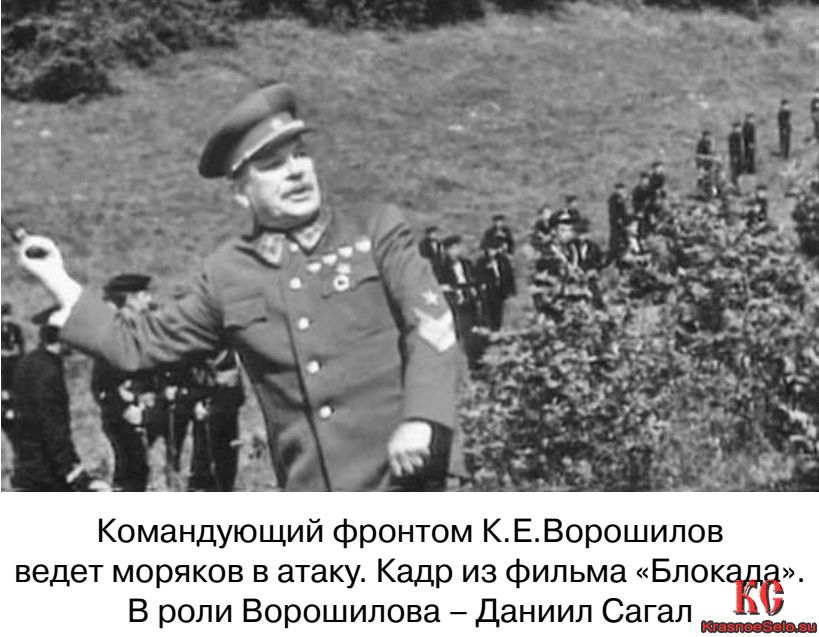 Своими “телами” они закрыли беззащитный Ленинград 
В течение 25 дней, с 14 июля по 8 августа 1941 г., они не позволили 6 –ой танковой дивизии продвинуться  в направлении Ленинграда ни на 1 метр!
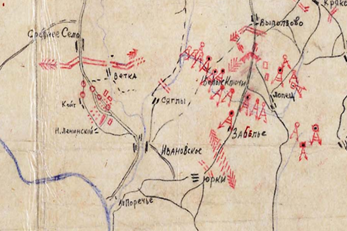 Ивановское
Поречье
ЛУЖСКИЙ РУБЕЖ – МЕСТО ПОДВИГАДИВИЗИЙ НАРОДНОГО ОПОЛЧЕНИЯ
За 23 дня военных действий с начала войны немецкие танковые дивизии  из группы  армий “Север” прошли от западной границы СССР более 700 км, продвигаясь ежесуточно по 30-35   км.

Расстояние же от Лужской линии  обороны  до пригородов Ленинграда, протяженностью 150 км, они продвигались более, чем 50 дней, по 3-5 км ежесуточно.
Ленинградские ополченцы, слабо обученные и плохо вооруженные, но полные   любви к Родине и родному городу, остановили бронированные немецкие дивизии на дальних подступах к Ленинграду, дав возможность городу подготовиться к обороне
ЗАБЛУЖДЕНИЕ ГЕНЕРАЛА  ТИППЕЛЬСКРКИРХА
“Русские части 
Красной Армии, усиленные фанатично настроенными ленинградскими рабочими, оказывали на подступах к Ленинграду  яростное сопротивление”. 


Генерал Типпельскирх
Немецкие генералы, объясняя причины своих неудач сопротивлением русских фанатиков, ошибались в главном:
За Ивановский плацдарм яростно сражались не “фанатики”, а бойцы из  2-й Московской дивизии народного ополчения, сформированной из  рабочих ленинградского завода “Электросила”.
Они  вступили в бой, не имея ни  военного опыта, ни воинской специальности, не пройдя военного обучения и боевого слаживания. 
 Но, они обладали  главным :  
ленинградской рабочей совестью, натруженными рабочими руками, 
дисциплиной, смекалкой и ответственностью рабочего человека.
Их сердца переполняла любовь к Родине и любимому городу и ненависть к врагу.
САКРАЛЬНАЯ ТАЙНА ПОДВИГА ОПОЛЧЕНЦЕВ
ОНИ – ВЫХОДЦЫ ИЗ ТВЕРСКОЙ,
ВОЛОГОДСКОЙ, ЧЕРЕПОВЕЦКОЙ  И ДРУГИХ ГУБЕРНИЙ ПРИЕХАЛИ В ПЕТЕРБУРГ-ПЕТРОГРАД-ЛЕНИНГРАД 
ЗА ЛУЧШЕЙ “ДОЛЕЙ”.
Они получили здесь: образование и рабочую специальность. 
Они приобщились: 
к героическим военным и революционным традициям. 
Они получили доступ:
в библиотеки, музеи и дворцы, парки культуры и отдыха, бассейны и стадионы,
рабфаки и институты.
Они перебрались 
из рабочих бараков и подвалов в благоустроенное жилье, пусть и коммунальное…

И они не захотели отдать  свое человеческое счастье злодеям-пришельцам!
ЭПИЛОГ: 
…Лишь каждый десятый …вернулся 
из боя…
С ленинградского завода “Электросила” ушли защищать Ленинград в составе 2-й дивизии народного ополчения 1013 человек. 
Вернулись около 100 человек.
 В числе погибших ополченцев - дети испанских рабочих: Мануэл Перес-Арасболаго, Хлосе Ортис де Урбина, Алехо Бела .

ВЕЧНАЯ ПАМЯТЬ ЛЕНИНГРАДСКИМ  ОПОЛЧЕНЦАМ!
Памятники  героям-ополченцам  у села Ивановское